知识清单
一、在和睦家庭中成长
1.父母对子女的义务
2.父母对子女的教育权利
3.成年子女对父母的赡养义务
4.如何理解意定监护制度
5.对家庭成员的侵权行为
6.继承和含义和遗产的范围
7.取得继承权的依据
8.关于丧失继承权
9.法定继承的范围和顺序
10.继承所倡导的相关精神
11.遗嘱与遗赠
12.遗嘱的形式
二、珍惜婚姻关系
13.婚姻的原则
14.结婚的条件
15.结婚登记程序
16.关于离婚
17.夫妻平等的人身关系
18.夫妻平等的财产关系
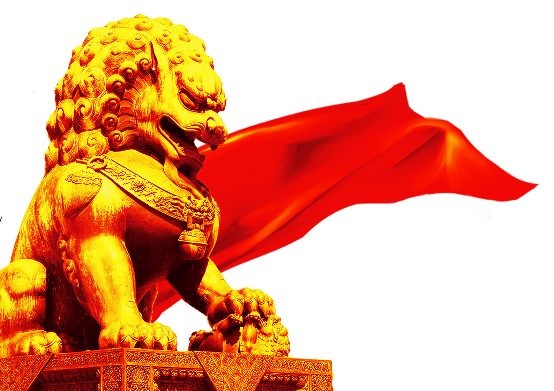 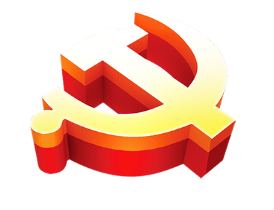 选择性必修二《法律与生活》
第二单元    家庭与婚姻
2.1熟知监护、抚养、扶养、赡养、继承等民事关系，培育家庭责任意识。
2.2理解婚姻法律关系，阐释正确的婚姻家庭观念。
夫妻关系：基于婚姻建立的关系
父母与婚生子女

父母与非婚生子女
自然血亲的亲子关系
养父母与养子女

继父母与继子女
几组关系
父母子女关系
拟制血亲的亲子关系
父母与人工生育子女关系
其他近亲属关系：祖父母、外祖父母、兄弟姐妹等
父母离婚后，8岁的小芙跟随母亲生活。父亲一直希望探望小芙，（1）但母亲以父亲探望不利于自己管教孩子为由予以拒绝。同时母亲要求父亲支付孩子的抚养费，（2）父亲则以母亲长期阻止他探望孩子为由拒绝支付。后来小芙考上了大学，母亲一个人负担不过来，要求小芙父亲共同负担抚养费、学费等，（3）父亲以小芙已经成年为由拒绝支付。
思考：上述情形中家长的理由是否成立?为什么？
案例解析：
（1）父母与子女间的关系不因父母离婚而消除。离婚后，小芙的父亲有探望子女的权利，其母亲应给予协助。小芙母亲拒绝探望的理由不成立。
（2）离婚后父母对于子女仍有抚养、教育、保护的权利和义务。子女归一方抚养，另一方应负担必要的抚养费。本案中小芙父亲拒绝支付抚养费的理由也是不成立的。
（3）一般来说，子女成年独立生活后，父母在物质和生活上不再有抚养义务。本案中小芙父亲拒绝支付小芙上大学的费用的理由是成立的。
重点突破一：父母对子女的权利与义务
1、父母对未成年子女的义务：
(1)不仅有抚养义务，也有教育义务：   
①父母不得虐待、遗弃未成年子女，不得歧视女性未成年人或有残疾的未成年人，更不得有溺婴、弃婴和其他残害婴儿的行为。    
②父母应当让适龄儿童按时入学，接受并完成义务教育，不得阻碍其入学或迫使其中途退学、辍学。    
③父母与子女间的关系不因父母离婚而消除。离婚后，父母对子女仍有抚养、教育、保护的权利和义务。
注意：一般来说，子女成年独立生活后，父母在物质和生活上不再有抚养义务。但是，对以下情况下的成年子女，父母有能力负担时，父母有教育抚养的义务：
①丧失劳动能力或丧失部分劳动能力，其收入不足以维持生活的；
②尚在校就读的（高中及以下）；  
③确无独立生活能力和条件的。
(2)必须履行对未成年子女的监护职责：
①保护未成年子女的人身安全和健康。    
②在履行监护职责时，父母应当保护未成年子女的财产利益。   
③未成年子女造成他人损害的，父母应当依法承担民事责任。（无过错侵权责任）
【相关链接】：根据民法典的规定，在未成年人的父母死亡或者没有监护能力的情况下，家庭成员中具有监护能力的其他近亲属应当承担未成年人的监护责任。这些近亲属包括祖父母、外祖父母以及兄、姐等。
重点突破一：父母对子女的权利与义务
2、父母的权利：
(1)教育和保护未成年子女既是父母的义务，也是父母的权利。
   (2)父母有权对子女的行为进行必要的约束和引导，并对子女进行批评教育和合理惩戒。
法律规定：①非婚生子女、养子女、有抚养关系的继子女在法律上的地位与婚生子女是一样的。
   ②养子女与生父母以及其他近亲属间的权利义务关系，因收养关系的成立而消除。
2018年6月，李某合法收养表妹张某之子谢某。2021年3月21日晚，李某因认为谢某撒谎，在其家中先后使用竹制“抓痒耙”和塑料制“跳绳”对谢某进行抽打，造成谢某体表150处挫伤。经法医鉴定，谢某所受损伤已构成轻伤一级。案发后，谢某的生父母与李某达成和解协议，并对李某的行为表示谅解。本案中，李某的行为(　　)
A．属于虐待家庭成员的行为，应受到道德的谴责
B．属于家庭暴力行为，应受到行政处罚
C．属于家庭暴力行为，应依法追究其法律责任
D．属于正常的教育管理行为，不应受到任何处罚
C
解析　我国法律规定，禁止对未成年人实施家庭暴力，禁止虐待、遗弃未成年人。李某抽打谢某的行为，属于家庭暴力行为，造成轻伤，说明已构成犯罪，应依法追究法律责任，已不适用行政处罚，C正确。A、B、D说法错误。
重点突破二：侵犯家庭成员权利、破坏家庭和睦的行为
(1)表现：家庭暴力、虐待和遗弃等。
(2)处理：
    实施家庭暴力、虐待或者遗弃老年人的，应当承担相应的法律责任。相关行为构成犯罪的，依法追究刑事责任。
案例解析：孙老汉今年70岁，有一儿一女。20年前孙老汉就与子女分家了，与老伴共同生活。去年老伴去世，孙老汉因过度悲伤，终日卧床不起，又无经济来源，生活十分困难。社区干部多次找到孙老汉的子女要求他们履行赡养义务，但孙老汉的子女都强调与孙老汉在20年前就分家了，长年无来往，实际上已脱离了关系，且都表示孙老汉去世后，不再继承其财产，因此拒绝赡养孙老汉。
问：孙老汉子女的行为是否正确？为什么？
①孙老汉子女的行为属于拒绝赡养和扶助父母的行为，是一种违法行为。成年子女对父母有赡养的义务。赡养父母，要求子女在经济上供养父母、生活上照料父母、精神上慰藉父母，照顾父母的特殊需要。孙老汉的子女都应当赡养孙老汉，定期给付一定的赡养费用；在精神上、生活上给予孙老汉关心和照料；尊重、体贴孙老汉，使孙老汉愉快地安度晚年。
②孙老汉的子女以不再继承孙老汉的财产为由拒绝赡养孙老汉，这也是违法的。继承遗产是子女的权利，子女对父母赡养是法定义务，不能因生活困难而免除，不能附件条件或进行赡养选择。
重点突破三：成年子女对父母的赡养义务
跨模块链接：孝老爱亲是中华传统美德的重要内容——必修4《哲学与文化》第七课继承发展中华优秀传统文化的主要内容P92
1、成年子女对父母的赡养义务：
(1)经济上供养父母、生活上照料父母、精神上慰藉父母，照顾父母的特殊需求。
(2)尊重、体贴父母，不干涉父母的婚姻自由，使父母幸福安度晚年。
2、成年意定监护制度：（防止老年人合法权益受损）
具有完全民事行为能力的成年人，可以与其近亲属、其他愿意担任监护人的个人或者组织（村委、居委、医疗机构、妇联、残联、民政部门等）事先协商，以书面形式确定自己的监护人（口头、录音录像均无效）。监护人在该成年人丧失或者部分丧失民事行为能力时，履行监护职责。
（通俗讲，就是成年人在意识清醒时，可以指定一位亲属或跟自己没有血缘关系的人或组织充当监护人，并允许这名监护人在自己意识不清时，履行监护职责、处置自己的财产。）
【知识整合】比较抚养、赡养与扶养的关系
即时训练
（2022·辽宁·高三期末）阅读材料，完成下列要求。
    高尔基说：“时间的流逝，许多往事已经淡化了。可在历史的长河中，有一颗星星永远闪亮，那便是亲情。时间可以让人丢失一切，可是亲情是割舍不去的，即使有一天，亲人离去，但他们的爱却永远留在子女灵魂的最深处。”《孔子家语卷二·致思第八》：“树欲静而风不止，子欲养而亲不待也。往而不可追者，年也；去而不可得见者，亲也。”
    运用“敬老是义务”的知识，以“别让子欲养而亲不待成为人生遗憾”为主题写一篇短评。（8分）
赡养父母既是成年子女的良心，也是法律规定的义务。成年子女要给予父母经济上供养、生活上照料和精神上慰藉，照顾父母的特殊需要，这是一种血浓于水的血脉亲情，无须任何的附加条件！我们要心怀感恩，心怀祝福，感谢父母养育之恩，祝福父母，天天快乐。
    赡养父母，子女要尊重、体贴父母，使父母幸福安度晚年。在父母变老过程中陪伴左右，理解、接纳行动渐渐迟缓的父母，给予他们心理的安慰。要用心去体会父母的艰辛和不易，用心去倾听父母的烦恼，让父母减少点压力。
第一步：审设问，明确主题、知识范围、设问类型/题型、字数限定、其他要求。
第二步：审材料，确定论题/标题；梳理材料，提取有效信息，确定论点。
第三步：知识建模，回忆知识点，结合材料分析论证。
①：义务+经济上供养父母、生活上照料父母、精神上慰藉父母
②：监护+理解、接纳行动渐渐迟缓的父母，给予他们心理的安慰。
③：情感+血浓于水的血脉亲情，无须任何的附加条件！
第四步：组织答案，总结论证，规范用语，逻辑清晰
案例解析：
李甲死后留有房屋一间和存款若干，法定继承人为其子李乙。李甲生前立有遗嘱，将其存款赠与侄女李丙。
   谢某生有两子一女，置房五间。2010年，谢某立下自书遗嘱，将东边两间房给大儿子、西边两间房给小儿子、北边一间房给女儿。2014年2月15日清晨，谢某弥留之际，在神志清楚且有多个见证人在场的情况下立了口头遗嘱，将原本由大儿子继承的东边两间房改由女儿继承，西边两间房仍归小儿子继承。当日中午谢某去世。
（1）李乙和李丙在接受遗产的身份和条件上有什么区别?
（2）谢某的遗产应当如何处理?
李乙接受遗产的身份是法定继承人；接受遗产的条件是法定继承，他是法定继承的第一顺序继承人。
李丙接受遗产的身份是受遗赠人；接受遗产的条件是遗赠，依据李甲生前所立遗赠将遗产赠与李丙，李丙才获得。
合法财产／债务
（遗产）继承
继承人
（继承权）
家庭／夫妻关系下
共有财产
被继承人
析产
遗赠

（不属于继承）
遗嘱继承（法定继承人范围内）法律效力优先
国家、集体、法定继承人之外的组织、个人
法定继承（未立遗嘱／遗嘱无效）
遗赠扶养协议：按照遗赠扶养协议承担自然人生养死葬的义务，享有受遗赠的权利。使孤寡老人的生活得到保障。
方法指导：正确理解继承制度
配偶
包括婚生子女、非婚生子女、养子女和有扶养关系的继子女。对配偶父母尽主要赡养义务的丧偶儿媳、丧偶女婿
第一顺序
子女
法定继承的顺序和范围
父母
包括生父母、养父母和有扶养关系的继父母。
包括同父母的兄弟姐妹、同父异母或者同母异父的兄弟姐妹、养兄弟姐妹、有扶养关系的继兄弟姐妹。
兄弟姐妹
第二顺序
祖父母
外祖父母
重点突破四：遗产处理方式——继承——法定继承
1、法定继承的顺序和范围：（亲属关系的亲疏确定）
遗产处理方式——继承——法定继承
《民法典》第一千一百二十七条【法定继承人的范围及继承顺序】：
继承开始后，由第一顺序继承人继承，第二顺序继承人不继承；
没有第一顺序继承人继承的，由第二顺序继承人继承。
《民法典》第一千一百二十八条 【代位继承】：
    被继承人的子女先于被继承人死亡的，由被继承人的子女的直系晚辈血亲代位继承。（第一顺序，爸死了，爷没死，爷爷死时，孙子代位）    被继承人的兄弟姐妹先于被继承人死亡的，由被继承人的兄弟姐妹的子女代位继承。（第二顺序，姑死了，爸没死，爸死时，表哥代位）　　代位继承人一般只能继承被代位继承人有权继承的遗产份额。
重点突破四：遗产处理方式——继承——法定继承
2、遗产继承份额的分配：
《民法典》第一千一百三十条 【遗产分配原则】
    同一顺序继承人继承遗产的份额，一般应当均等。　　对生活有特殊困难又缺乏劳动能力的继承人，分配遗产时，应当予以照顾。　　对被继承人尽了主要扶养义务或者与被继承人共同生活的继承人，分配遗产时，可以多分。　　有扶养能力和有扶养条件的继承人，不尽扶养义务的，分配遗产时，应当不分或者少分。　　继承人协商同意的，也可以不均等。
3、遗产继承、遗赠的条件和债务：
(1)条件:①继承遗产需要先将个人合法财产从家庭共有财产或者夫妻共同财产中析出,析产以后确定的被继承人的个人合法财产才是遗产。
    ②无论是遗嘱继承还是遗赠，都应当为缺乏劳动能力又没有生活来源的继承人（第一顺位和第二顺位）保留必要的份额。
(2)债务
①继承不仅会获得被继承人的遗产,还需要承担被继承人未偿还的债务。
②本应由被继承人偿还的债务,应由继承人在继承的遗产范围内承担清偿责任,超过部分不负清偿责任,但继承人自愿偿还的除外。
案例解析：
李甲死后留有房屋一间和存款若干，法定继承人为其子李乙。李甲生前立有遗嘱，将其存款赠与侄女李丙。
   谢某生有两子一女，置房五间。2010年，谢某立下自书遗嘱，将东边两间房给大儿子、西边两间房给小儿子、北边一间房给女儿。2014年2月15日清晨，谢某弥留之际，在神志清楚且有多个见证人在场的情况下立了口头遗嘱，将原本由大儿子继承的东边两间房改由女儿继承，西边两间房仍归小儿子继承。当日中午谢某去世。
（1）李乙和李丙在接受遗产的身份和条件上有什么区别?
（2）谢某的遗产应当如何处理?为什么？
依据民法典规定，继承开始后，有遗嘱的，按照遗嘱继承办理。立有数份遗嘱，内容相抵触的，以最后的遗嘱为准。 遗嘱人在危急情况下，可以立口头遗嘱。口头遗嘱应当有两个以上见证人在场见证。因此，谢某弥留之际，在神志清楚且有多个见证人在场的情况下立了口头遗嘱有效，按遗嘱处理遗产，东边两间房和北边一间房由女儿继承，西边两间房小儿子继承。
典型案例：案例1：男青年小武的父亲与女青年小美的母亲是表兄妹，小武与小美青梅竹马，两人年龄相差三岁，经过多年追求小武如愿在24周岁时与小美登记结婚。婚姻登记机关并不了解两人的亲戚关系。
案例2：男青年小张与同村的女青年小梅恋爱，两人在村里举办婚礼后，就以夫妻名义生活在一起，并没有办理结婚登记。
案例3：男青年小罗19周岁，经亲戚介绍认识同龄女青年小英，两人恋爱一年后准备结婚。由于小罗的年龄未达到法定年龄，于是小罗伪造证件与小英登记结婚。
第四代旁系血亲，允许结婚，婚姻有效
未进行结婚登记，不受法律保护
不到法定结婚年龄，伪造证件，婚姻无效，不受法律保护
上述情形中当事人的婚姻是否受法律保护，为什么？
重点突破五　法律保护下的婚姻
同居关系：①没有配偶的男女，未办理结婚登记，但是以夫妻名义同居生活的。
                ②夫妻双方离婚后，未履行复婚登记手续，又以夫妻名义同居生活的。
(2)法律后果：当事人不是夫妻关系，不享有相互继承遗产的权利，同居期间当事人各自继承的财产，一般按照个人财产处理。
重点突破五　法律保护下的婚姻——夫妻地位平等
注意：夫妻双方的理解和包容是实现“执子之手，与子偕老”婚姻誓言的关键；
          “相互坦荡，遇事商量”是处理好夫妻间财产问题的关键。
（杭州11月模考）21. 李某与张某于2017年结婚登记，不久李某外出打工，张某独自在家照顾李某年迈的父母。李某在打工期间认识了孤儿王某，两人共同经营一家文具店，日久生情并生下龙凤胎小米和小花。2021年1月两人遭遇车祸，王某当场死亡，李某在重症监护室5个月后离世，留下文具店经营所得20万元与老家房子一套，两人生前均未写遗嘱。本案（   ）
①王某的遗产分割无需保留李某的份额
②张某能继承2万元遗产及房屋的部分
③张某若对小米小花不管不问构成遗弃
④小米能继承6万元遗产及房屋的部分
A. ①② B. ①④ C. ②③ D. ③④
李某和王某并没有办理结婚登记，相互间没有继承遗产的权利。因此王某的遗产分割无需保留李某的份额
文具店经营所得的20万元是属于李某和王某的共同财产（共同经营所得），李某与张某系夫妻关系，因此李某和张某各得5万，李某的遗产5万元和房产由张某，李某父母和龙凤胎小米和小花共同继承，每人分得1万元
遗弃是指家庭成员中负有赡养、扶养、抚养义务的一方，对需要赡养、扶养和抚养的另一方，不履行其应尽的义务的违法行为。张某与小米小花之间不存在父母与子女的关系，张某若对小米小花不管不问不构成遗弃
1．(2018·浙江高考)刘某自幼丧母，与继母共同生活。去年2月，刘某与程某登记结婚后住进程家，11月程某辞职并生下女儿程小。今年1月刘某携妻女住进继母的老房子，刘某提出将女儿改姓刘。不久，程某回娘家治病，治疗期间的生活和医疗费刘某未予支付。3月继母去世，继母之弟要求刘某一家搬出老房子。关于本案，下列说法中正确的是(　　)
①女儿可以随刘某的姓　             ②刘某对继母的老房子无继承权　
③刘某应支付程某生活和医疗费　     ④刘某侵犯了程某的生命权
A．①②       B．①③      C．②④       D．③④
B
解析　本案中，女儿可以随刘某的姓，①符合题意；国家保护合法的收养关系。养父母和养子女间的权利和义务、继父母和受其抚养教育的继子女间的权利和义务，适用民法对父母子女关系的有关规定，故刘某对继母的老房子有继承权，②错误；刘某并未侵犯程某的生命权，但刘某应支付程某生活和医疗费，③符合题意，排除④。故本题选B。
2．(2020·7月浙江选考)王某是某中学的音乐教师，与没有音乐细胞的张某结婚三年后，因夫妻感情破裂要求离婚。双方就财产的分割发生纠纷。以下属于王某个人财产的是(　　)
①王某婚2020后购买的价值上万元的音乐书籍　
②王某婚后接受张某爷爷指定赠与她的小轿车　
③王某婚后创作的音乐作品所获的收益　
④王某婚后用婚前个人财产炒股所获得的收益
A．①② 		B．③④           C．②③ 		D．①④
A
解析　婚后财产中，一方专用的生活用品属于个人财产，①正确；相关法律规定，赠与合同中确定只归夫或妻一方的财产属于夫或妻的个人财产，②正确；夫妻双方婚姻关系存续期间任何一方的知识产权收益属于夫妻共同财产，③错误；婚姻关系存续期间任何一方的生产、经营所得属于夫妻共同财产，因此王某婚后炒股所获得的收益属于夫妻共同财产，④错误。故选A项。
3．(2019·浙江高考)丁某与刘某结婚多年，育有一子小丁，今年12岁。丁某与刘某在结婚时书面约定，丁某婚后行使知识产权的所有收益归丁某个人所有。其余财产归属双方未作约定。下列说法中正确的是(　　)
①丁某许可画廊展览其画作而取得的报酬，归丁某个人所有　
②刘某婚后用婚前购得的机动车经营网约车取得的收益，归刘某个人所有　
③保护小丁是丁某与刘某的义务而非权利　
④小丁12岁生日时接受表姐赠与他的钢琴，不必经法定代理人追认
A．①②         B．③④        C．②③         D．①④
D
解析　根据约定，丁某许可画廊展览其画作而取得的报酬，归丁某个人所有，①正确；小丁虽然12岁，但是在生日时接受表姐赠与他的钢琴，属于纯获利益的合同，故不必经法定代理人追认，④正确。刘某婚后用婚前购得的机动车经营网约车取得的收益不属于行使知识产权的收益，故为二人共同共有，②错误；保护小丁既是丁某与刘某的义务又是权利，③错误。本题选D。